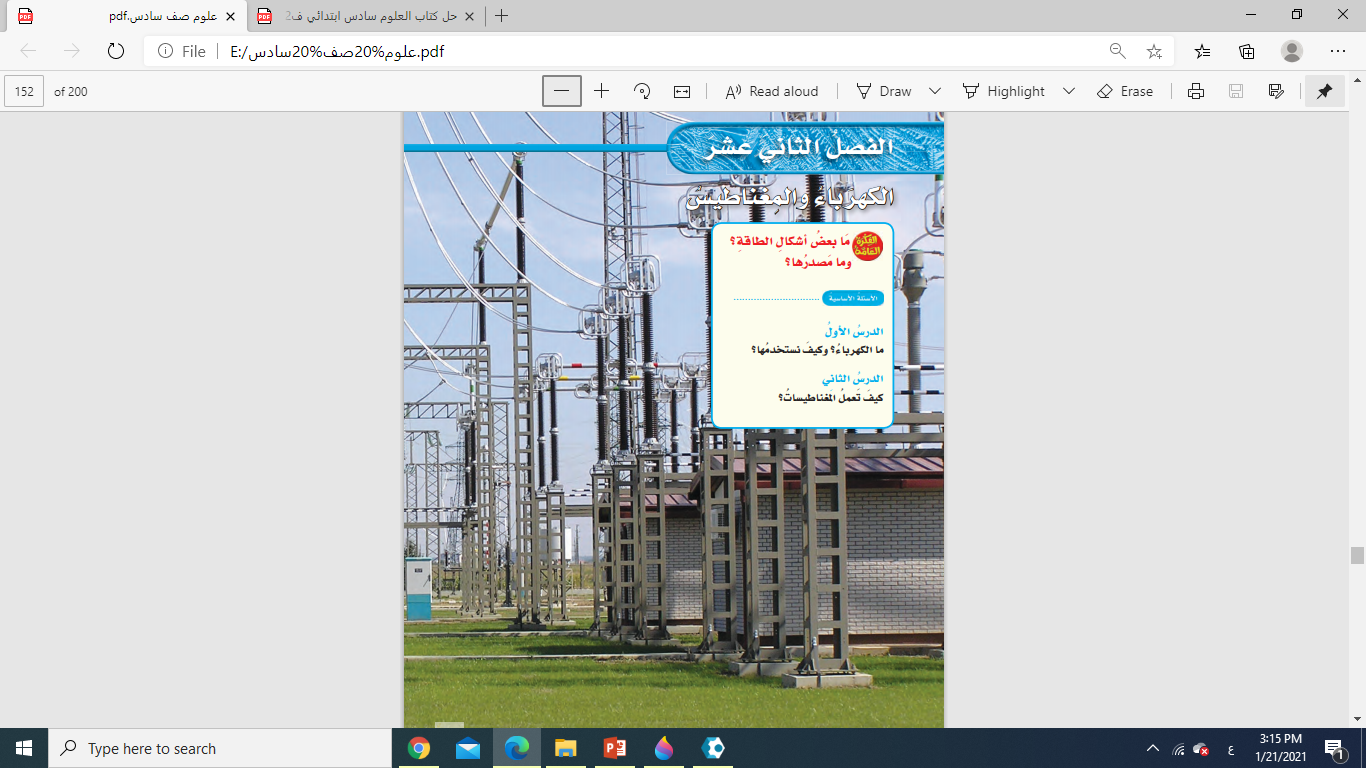 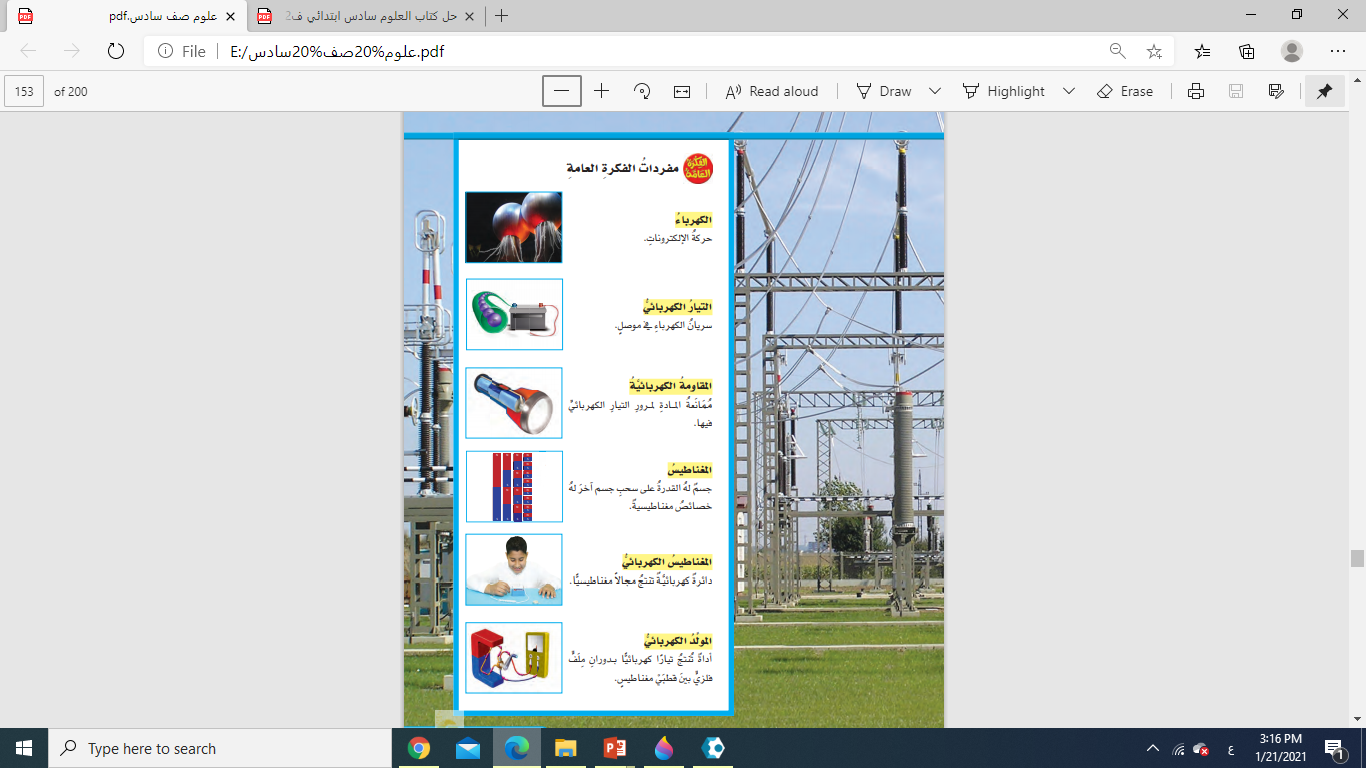 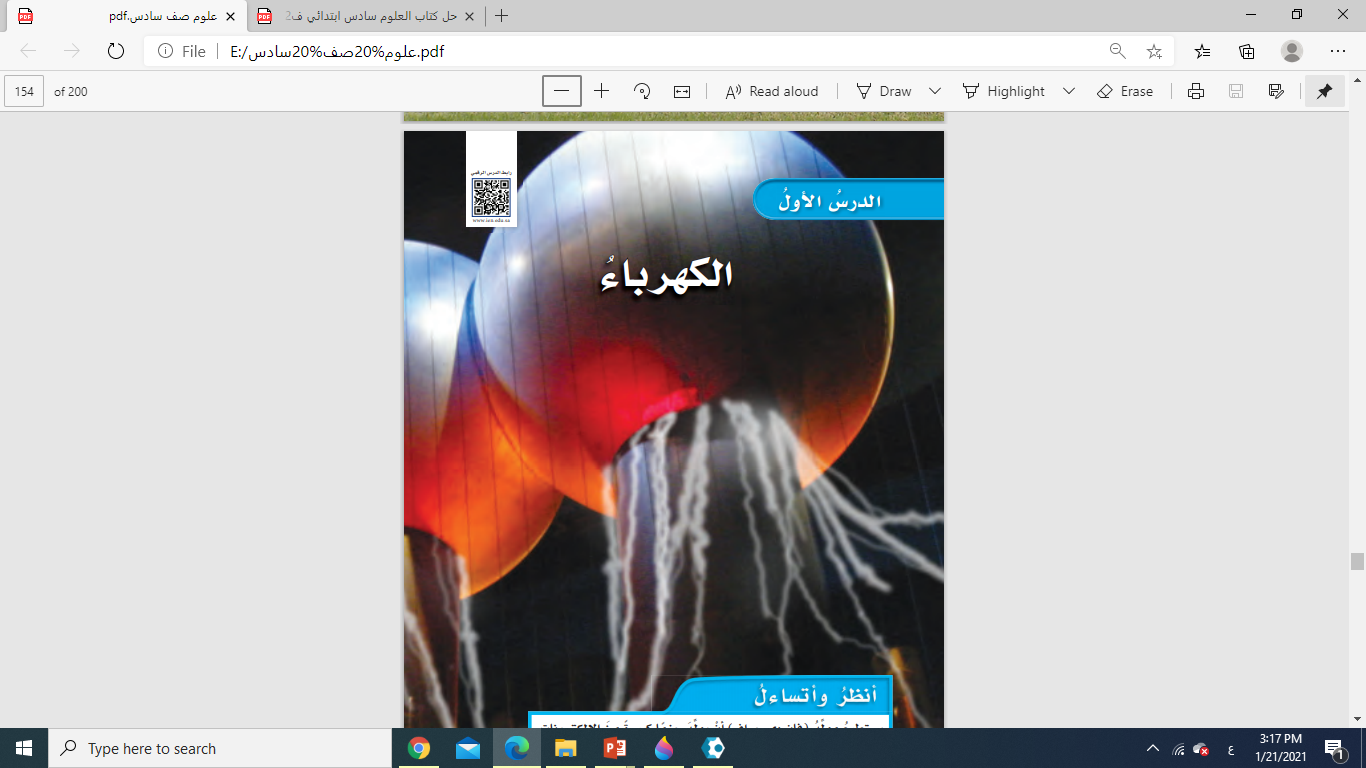 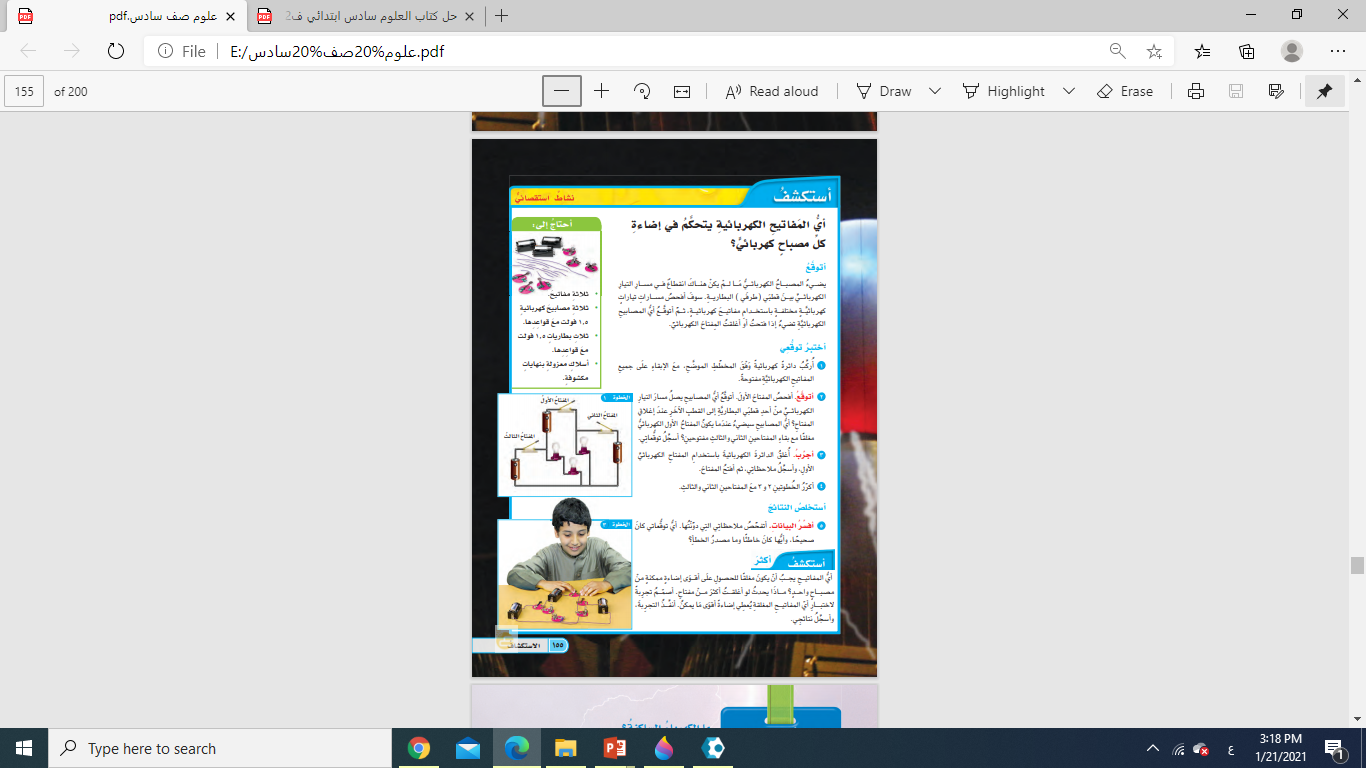 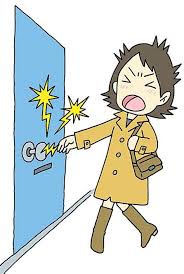 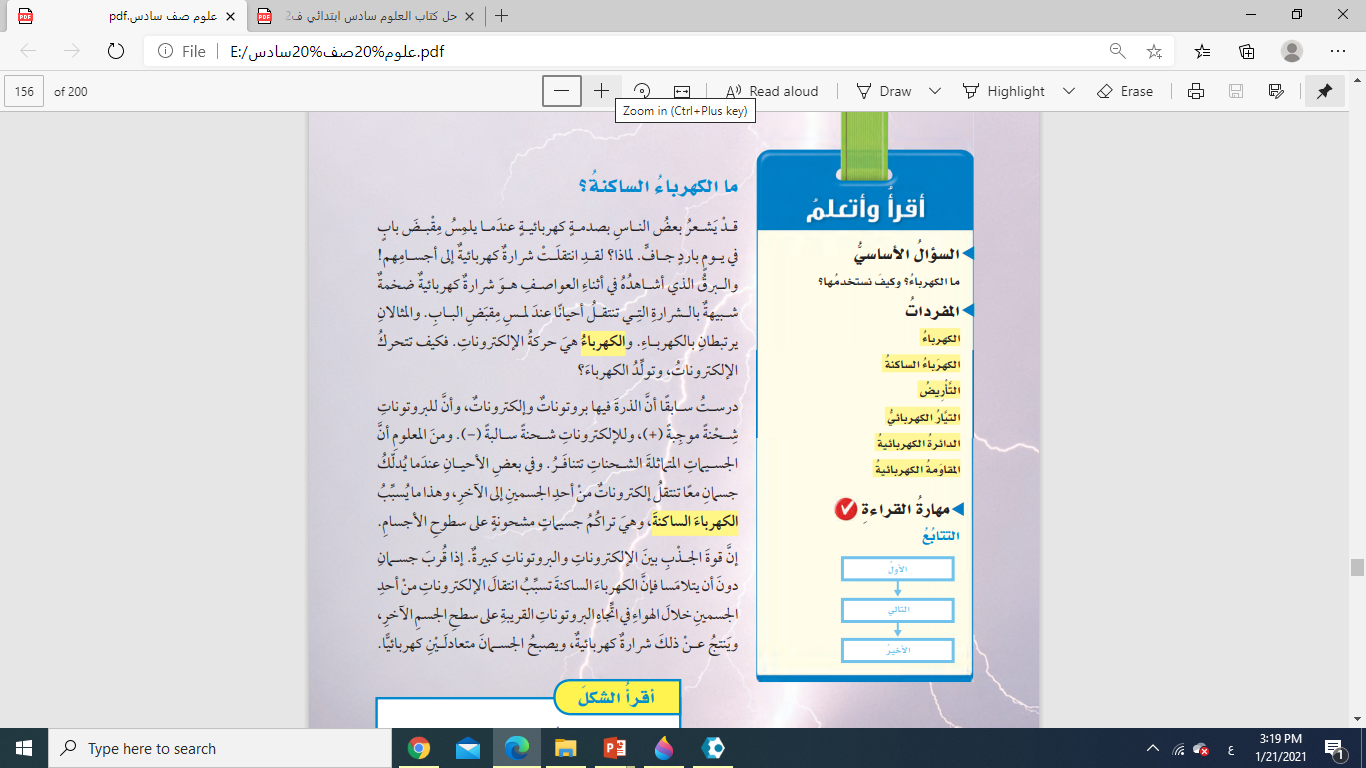 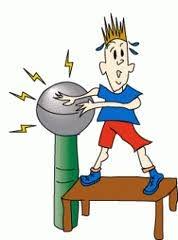 تجدنا  في جوجل
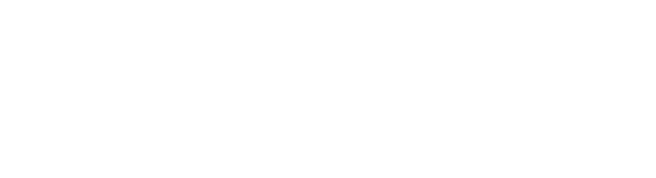 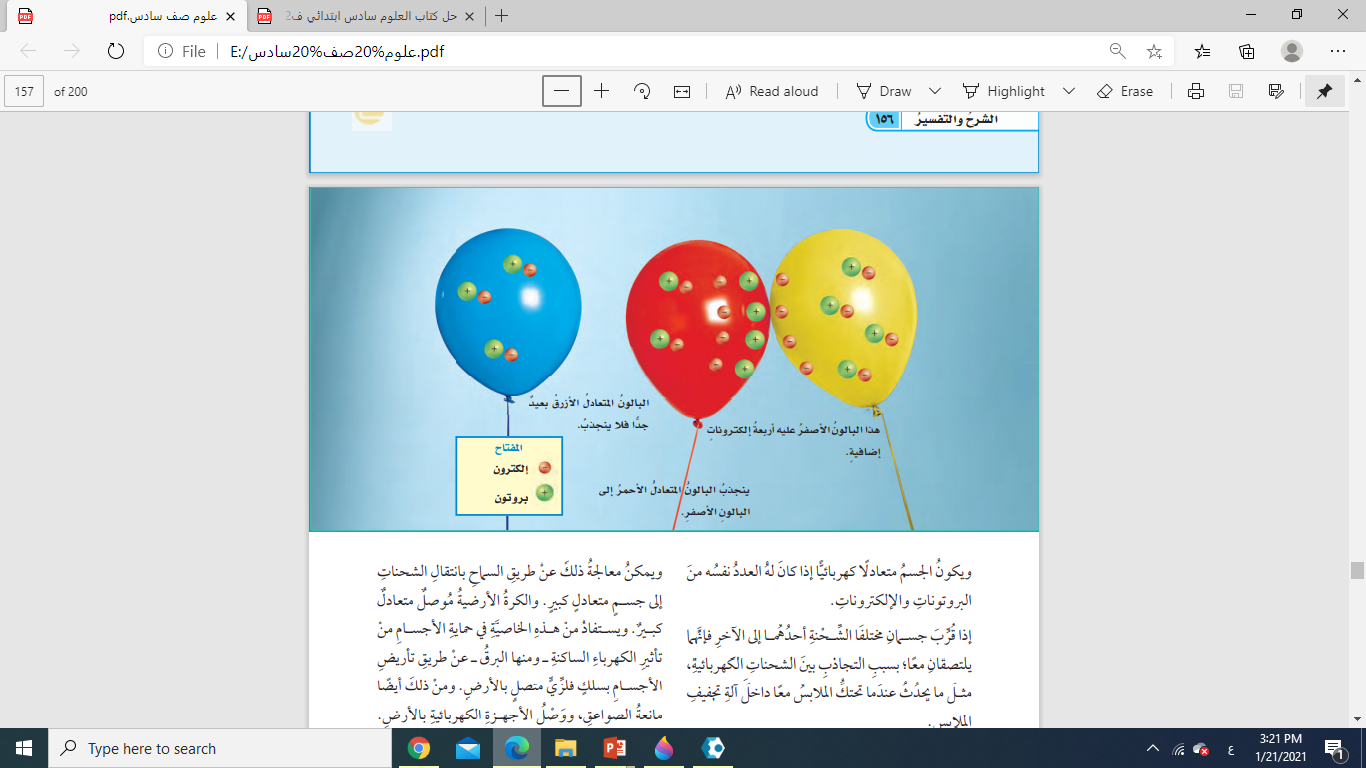 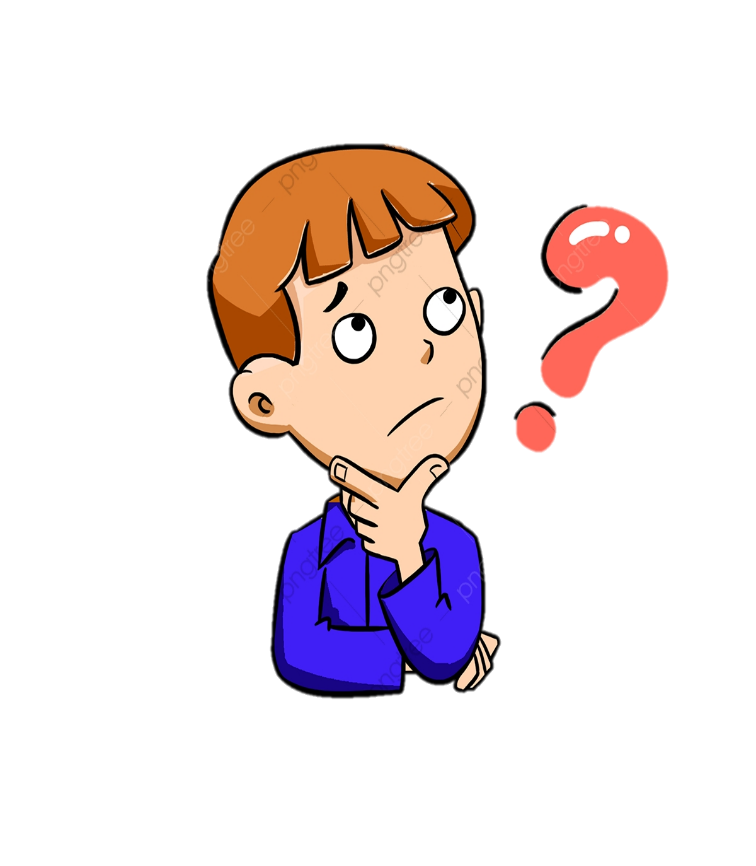 كيف تسري الكهرباء؟
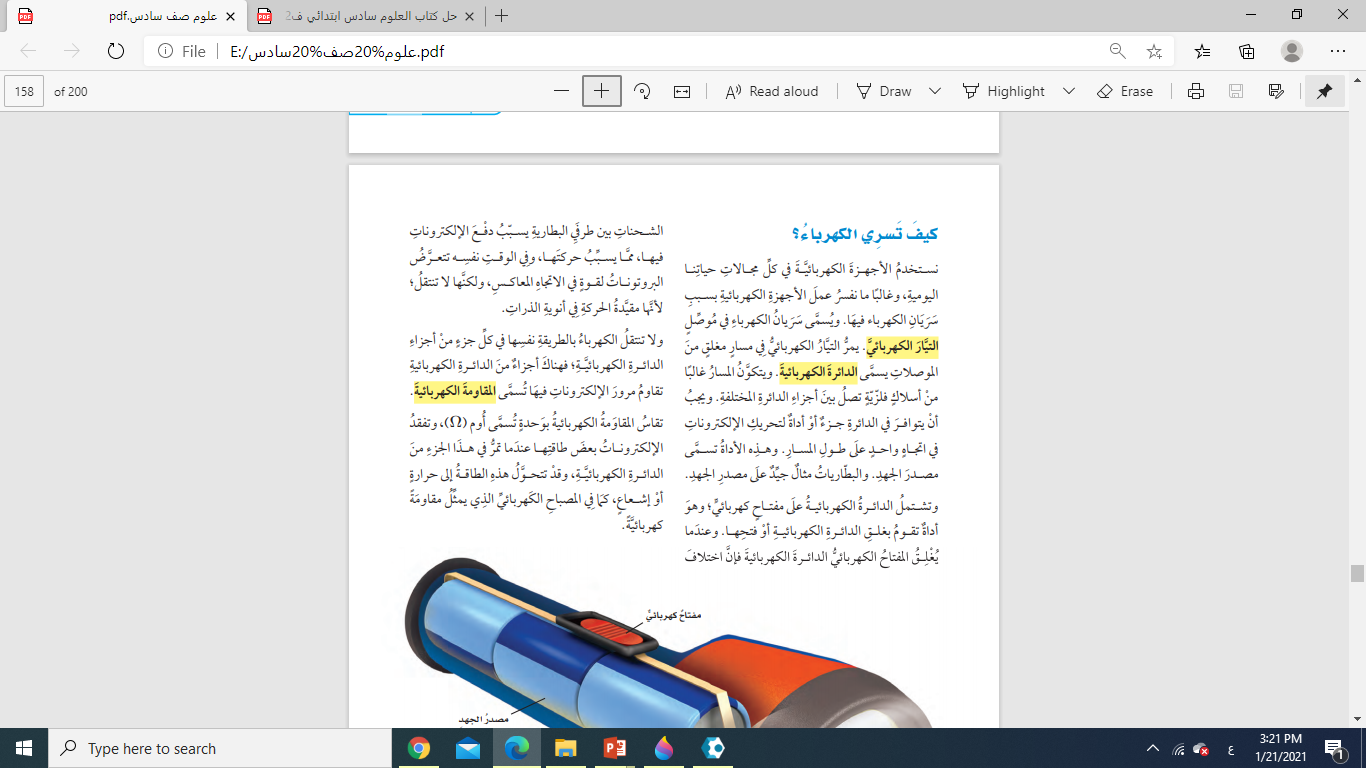 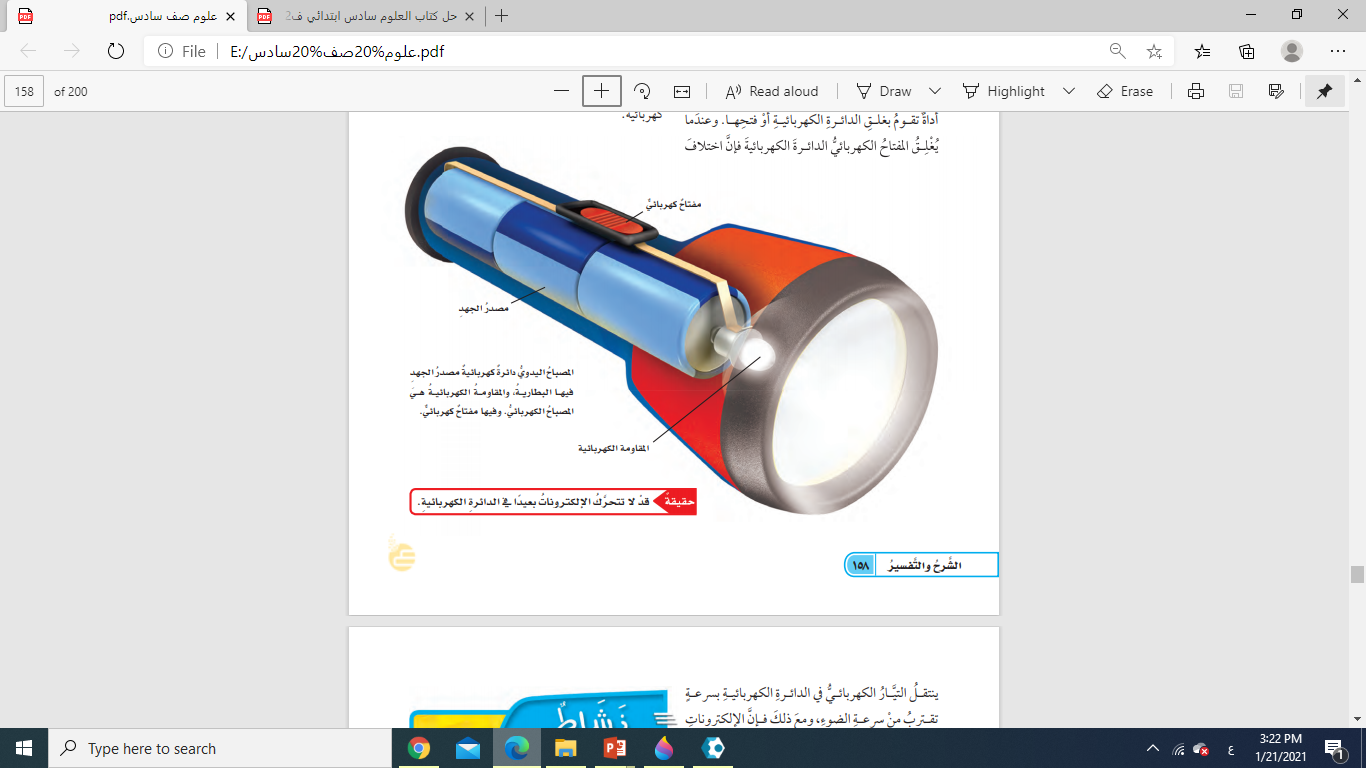 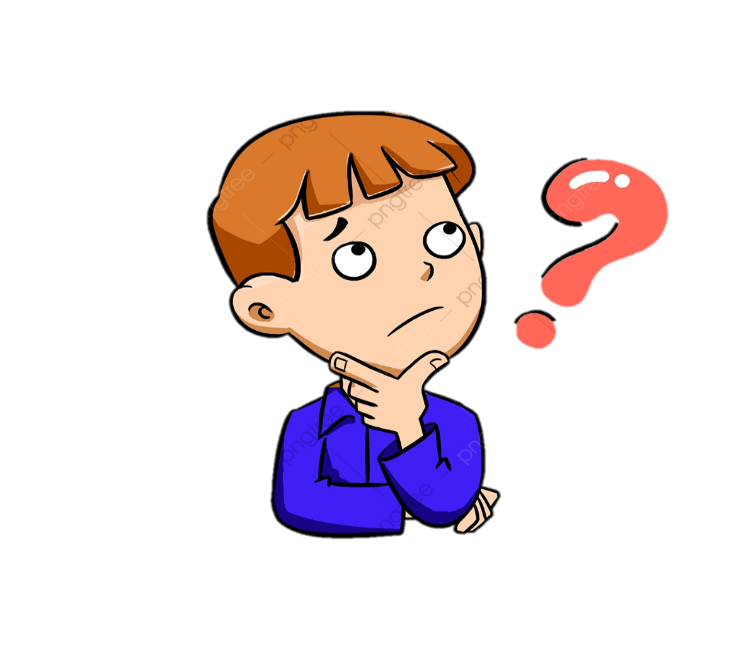 ما أنواع الدوائر الكهربائية؟
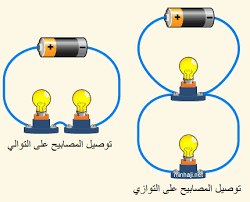 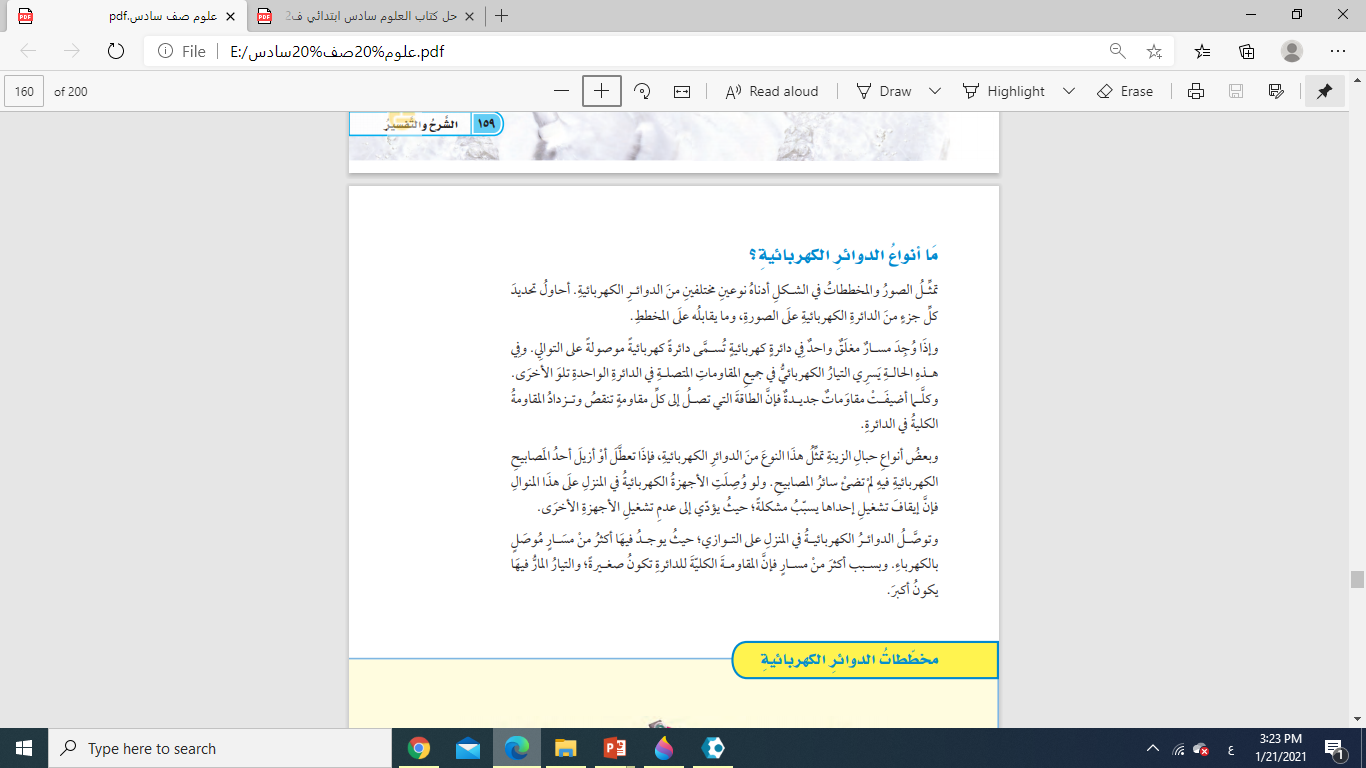 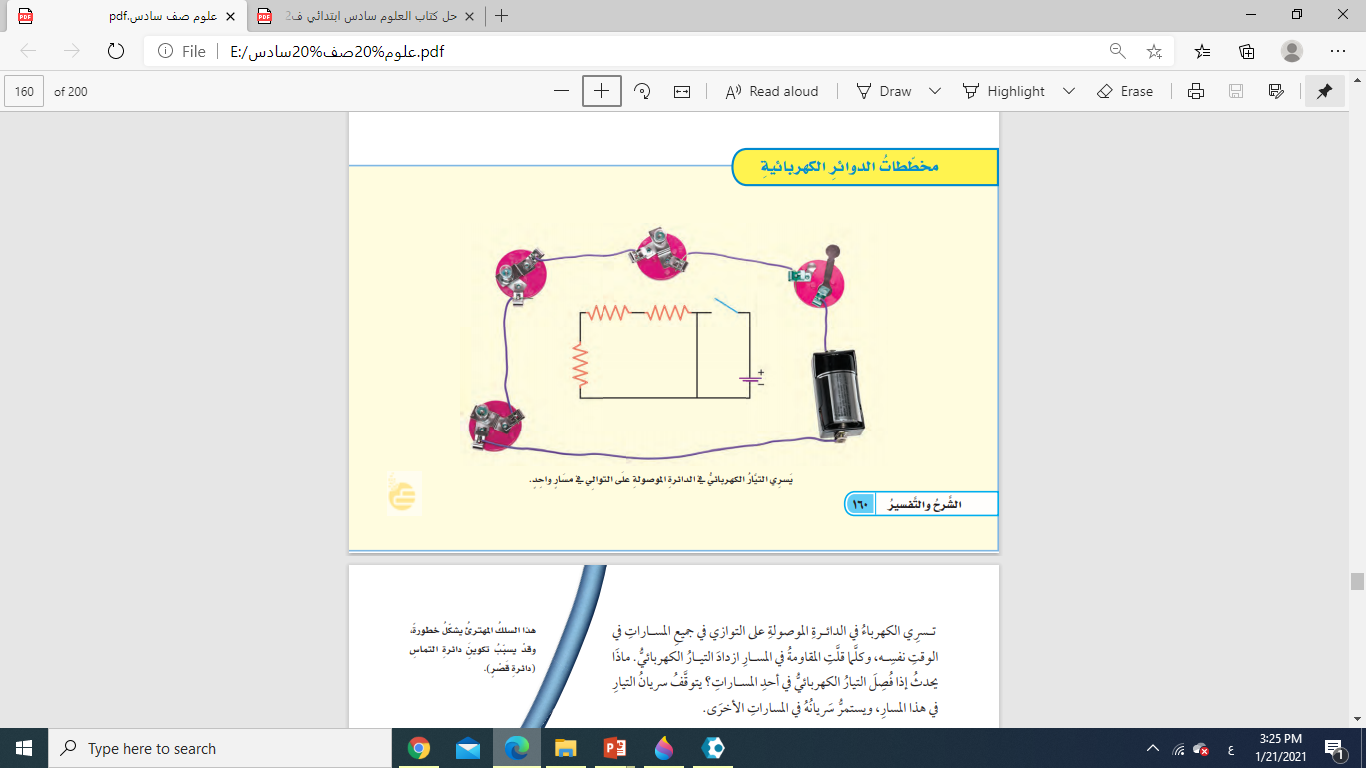 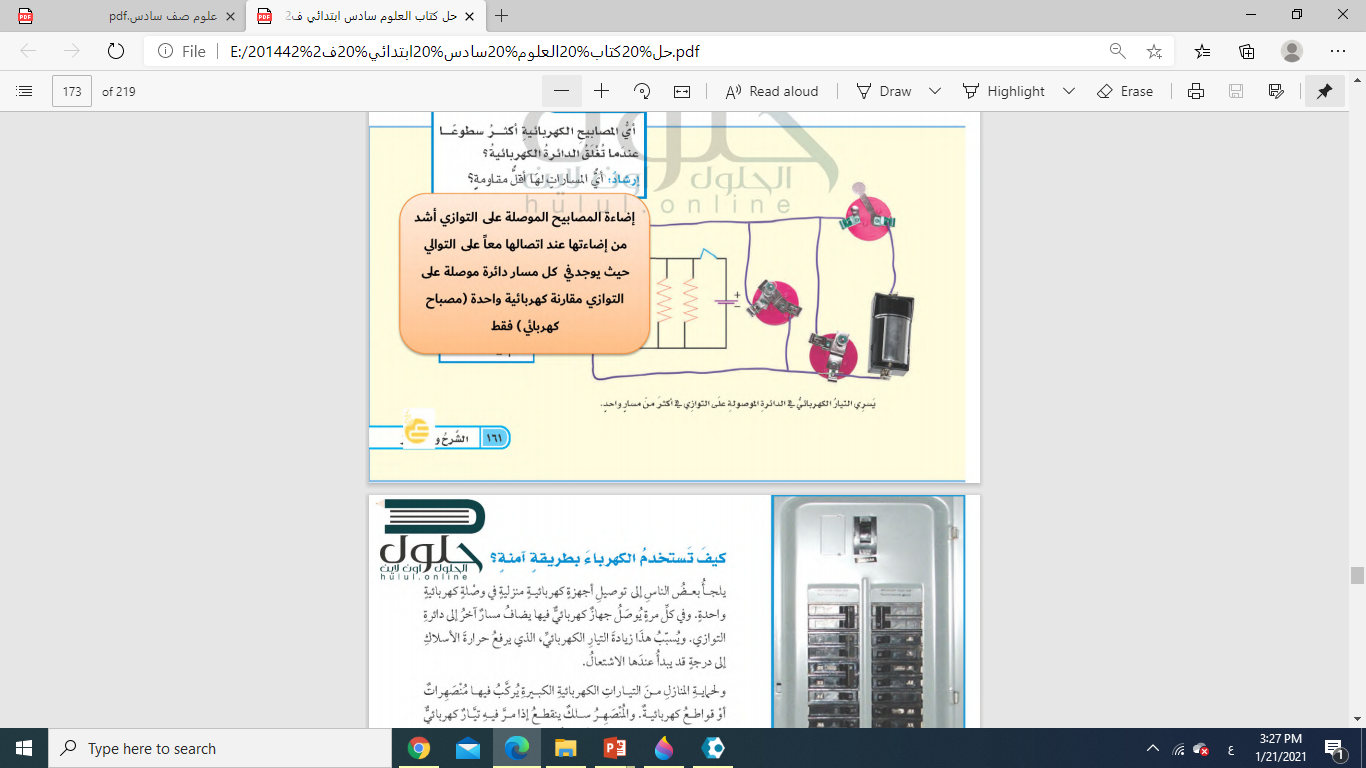 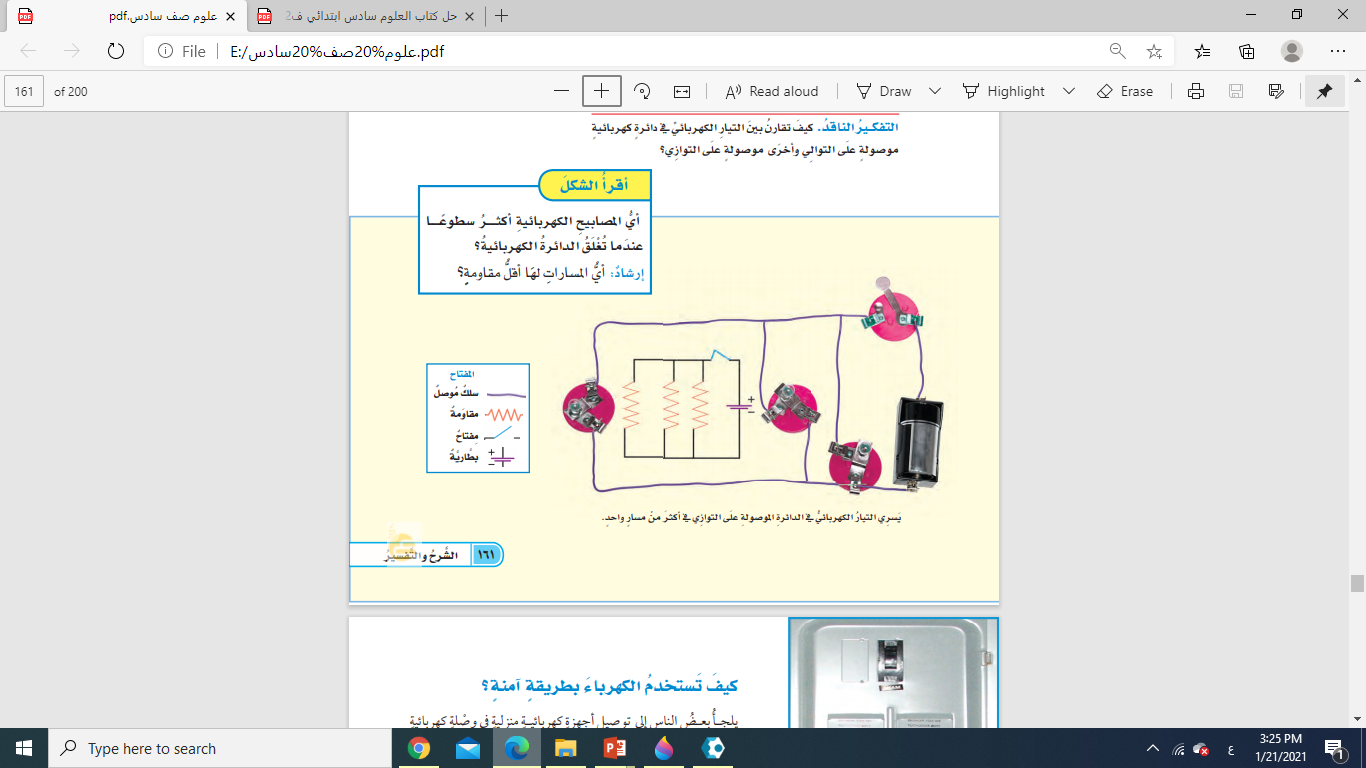 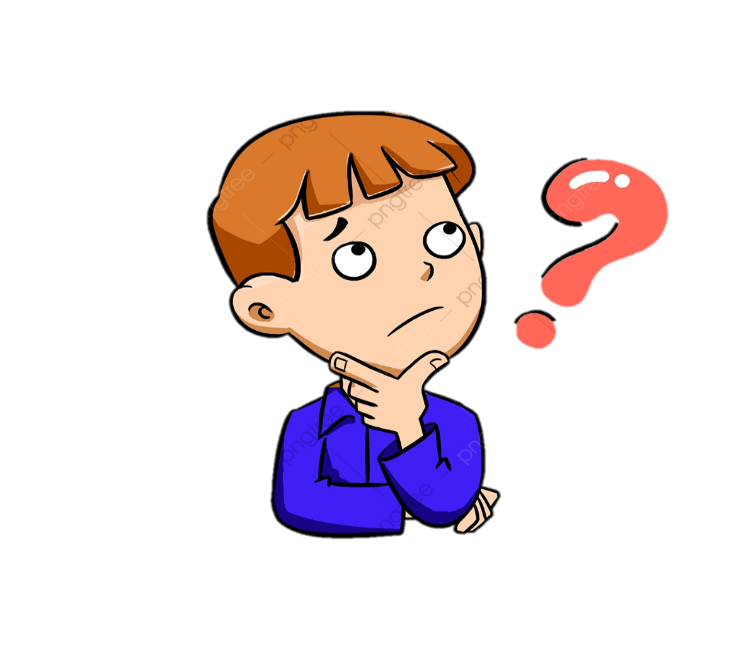 كيف نستخدم الكهرباء بطريقة آمنة؟
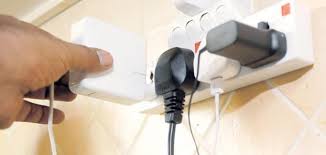 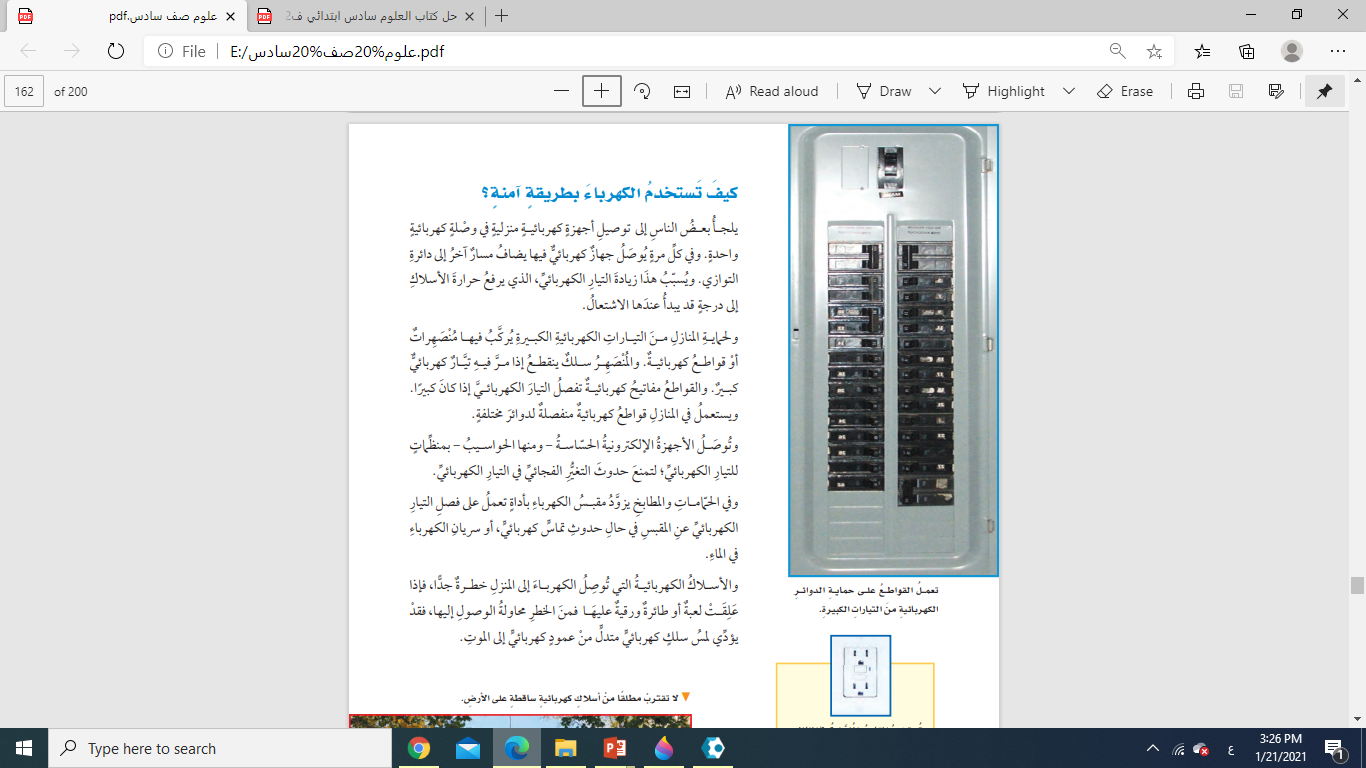 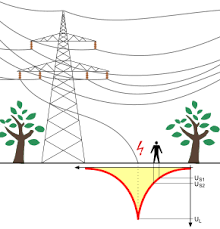 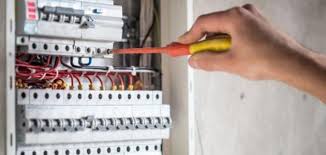 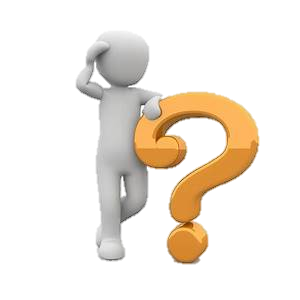 مراجعة الدرس
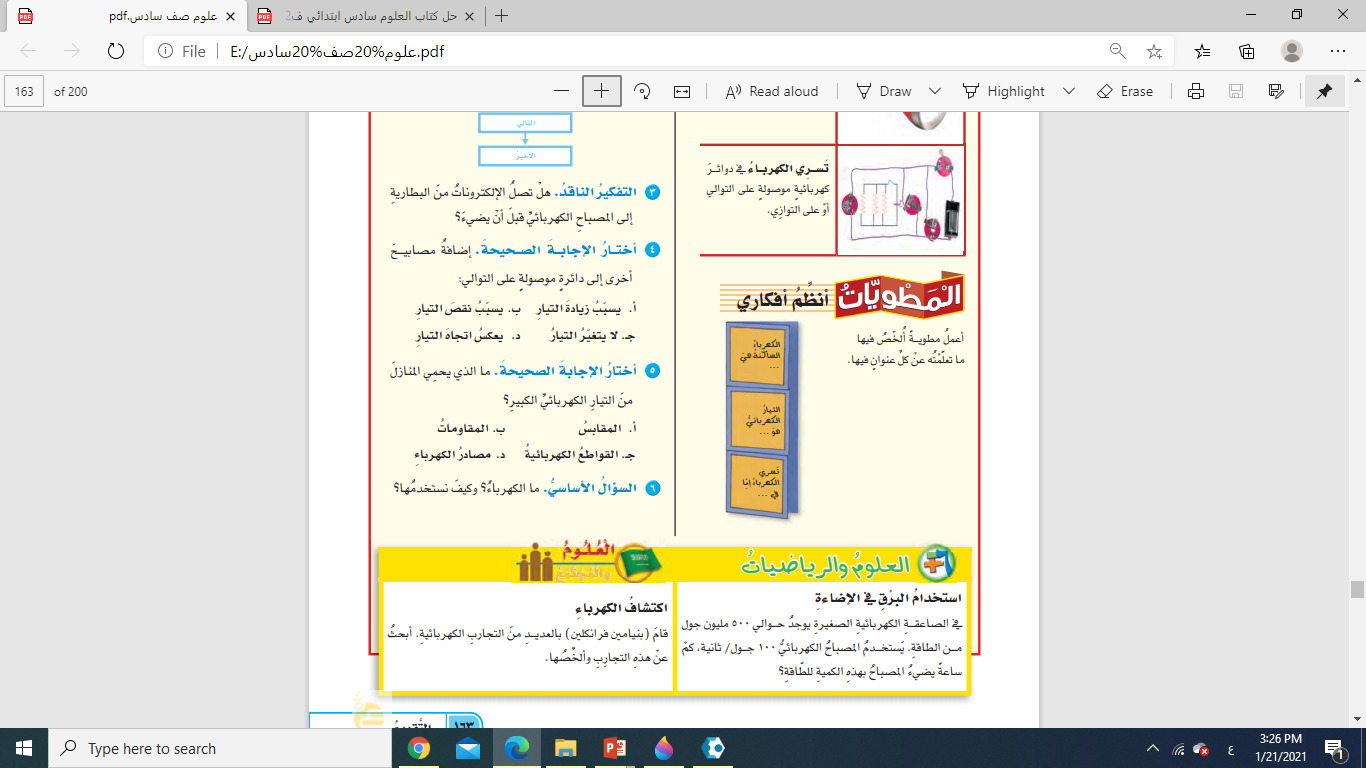 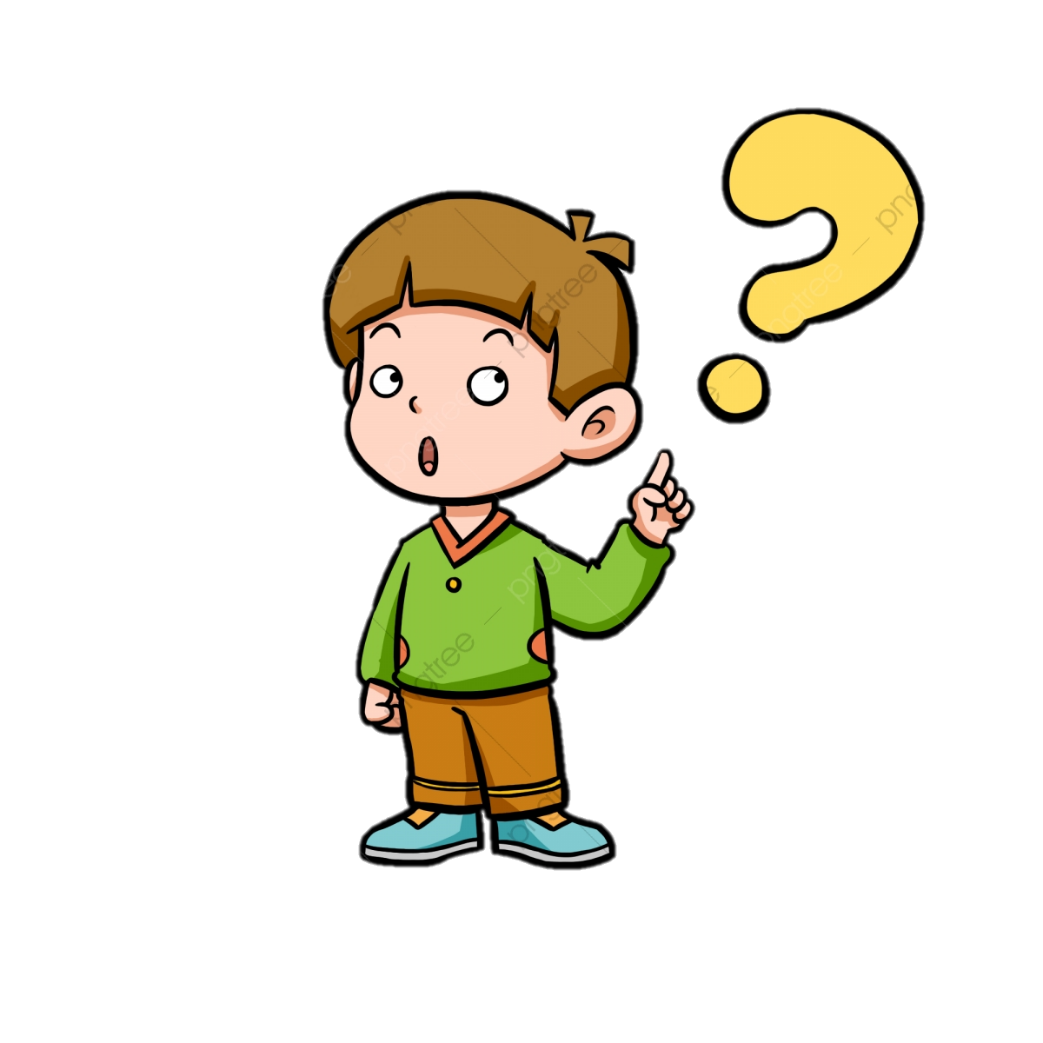